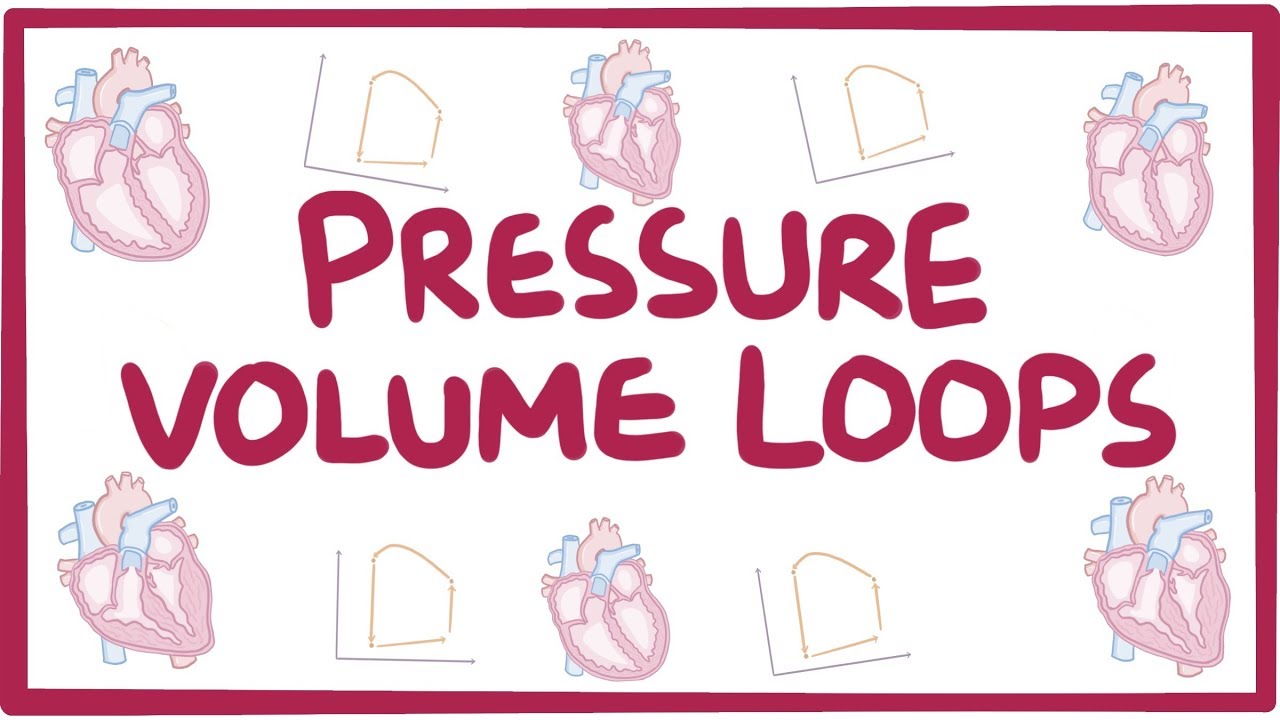 Dr Arun Jude Alphonse
DM Cardiology Resident
Govt TDMC Alappuzha
Pressure-volume (PV) loops are derived from pressure and volume information found in the cardiac cycle

Sequentially plot pressure and volume at all
   time points in the cardiac cycle
No time in this plot
Distance between two points not proportional to time
Area within the work diagram represents the
    pressure/volume work achieved by the left
     ventricle during systole
Smaller portion of work is attributable to
     passive elastic recoil of the ventricle
       Area below the work diagram
          Diastolic work by the heart
Filling phase moves along the end-diastolic
pressure–volume relationship(EDPVR) or
resting tension curve for the ventricle
Slope of the EDPVR is reciprocal of ventricular
Compliance



Maximal pressure that can be developed by the
ventricle at any given left ventricular volume is
described by the end-systolic pressure–volume
relationship(ESPVR)
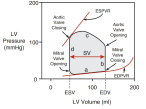 PV loop in various conditions
Effect of preload ,afterload, inotropy
Heart failure
Aortic valve disease
Mitral valve disease
Preload – force that stretches the ventricular wall during diastole(EDV/EDP)
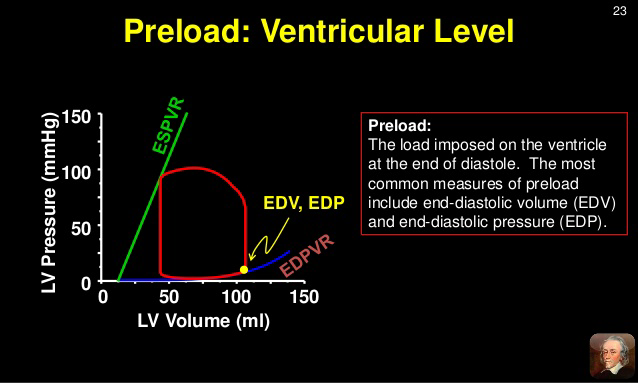 An increase in preload -leads to an increase in stroke volume (width of loop) because of the Frank-Starling mechanism. If afterload and inotropy do not change, then the end-systolic volume  will not change and the heart simply ejects all the extra blood that filled it.

 However, increased stroke volume leads to an increase in cardiac output and arterial  pressure; therefore, the afterload on the ventricle increases. This partially offsets  the increased stroke volume by increasing the end-systolic volume. The reason for  this is that the increased afterload reduces the velocity of fiber shortening and therefore the ejection velocity

A decrease in preload  reduces stroke volume, but this reduction is partially offset by the decreased afterload (reduced aortic pressure) so that the end-systolic volume decreases slightly.
Afterload – load against which myocardial fibres shorten during systole
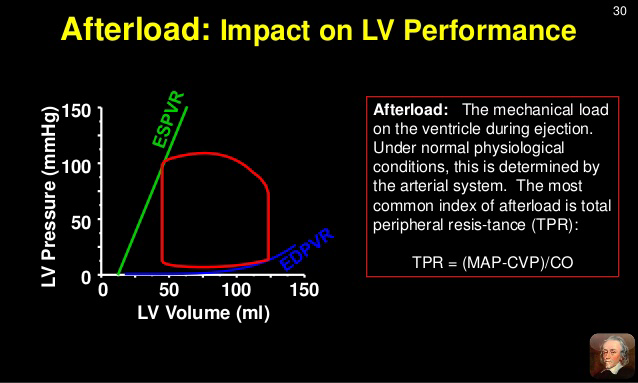 If afterload is increased the stroke volume is reduced and the endsystolic
        volume increased. The increased end-systolic volume, however, leads to a
       secondary increase in end-diastolic volume because more blood is left inside the
       ventricle following ejection and this extra blood is added to the venous return, thereby
       increasing ventricular filling. This secondary increase in preload enables the ventricle to   contract with greater force (Frank-Starling mechanism), which partially offsets the
       reduction in stroke volume caused by the initial increase in afterload.

In a normal heart,-changes in aortic pressure have relatively little affect on stroke volume.


However, in heart failure patients in which the end-diastolic volume is already maximal,
         an increase in aortic pressure may lead to a significant reduction in stroke volume.
       If  afterload (aortic pressure) is reduced (green loop in figure), the opposite changes
        occur - stroke volume increases due to the decrease in end-systolic volume,
        accompanied by a smaller reduction in end-diastolic volume.- basis for giving
        an arterial dilator to enhance cardiac output in heart failure patients.
Inotropy
Increased inotropy ( increases the slope and shifts the end-systolic  pressure-volume relationship (ESPVR) to the left, which permits the ventricle to generate  more pressure at a given LV volume. 

Increased inotropy also increases the rate of pressure development and ejection velocity, which increases stroke volume and ejection   fraction, and decreases end-systolic volume 

With less blood  remaining in the ventricle after ejection, the ventricle fills to a smaller end-diastolic volume during diastole

Increased cardiac output and arterial pressure increases ventricular afterload, which independently would increase endsystolic volume; however, the response to increased afterload is overshadowed by the inotropic effects on end-systolic volume and stroke volume. 

A patient in acute heart  failure due to a loss of inotropy may be given a positive inotropic drug to increase stroke  volume and to reduce ventricular preload, both of with are beneficial. Decreasing inotropy  has the opposite effects - increases end-systolic volume  and decreases stroke volume and ejection fraction, accompanied by a small secondary increase in end-diastolic volume.
Exercise
During moderate, upright, whole body exercise (e.g., running, bicycling)-
     increased    venous return to the heart by the muscle and respiratory pump systems - small increase in end-diastolic volume 
If heart rate increases to very high rates, reduced diastolic filling time can reduce enddiastolic volume.
 Sympathetic activation of the heart increases ventricular inotropy,
       which decreases end-systolic volume. 

   The increased inotropy accompanied by  enhanced venous return leads to an increase in stroke volume and ejection fraction,

.
The increase in arterial pressure (increased ventricular afterload) that normally occurs  during exercise tends to diminish the reduction in end-systolic volume; 

However, the   large increase in inotropy is the dominate factor affecting end-systolic volume and
         stroke volume.
HFrEF
Impaired ventricular contraction (loss of inotropy)

Decreases the slope of the end-systolic pressure–volume relationship-leads to increased ESV

Secondary increase in end-diastolic volume. The rise in preload is a compensatory response that activates the Frank-Starling mechanism to help maintain stroke volume despite the loss of inotropy. If preload did not rise, the decline in stroke volume would be even greater for a given loss of inotropy

Net effect is that stroke volume and ejection fraction decrease
In Chronic systolic failure, the ventricle anatomically remodels by dilating further increasing the EDV
HFpEF
Increases the slope of the end-diastolic pressure–volume relationship due to reducedventricular compliance

Reduced the end-diastolic volume and
     increases end-diastolic pressure 
   
     End-systolic volume may decrease slightly as a result of reduced afterload – reducing afterload further may further reduce EDV and SV

Net effect is reduced stroke volume

Ejection fraction may or may not change
Combined
Reduced enddiastolic volume and increased
end-systolic volume
Stroke volume is greatly reduced leading to
Low EF
End-diastolic pressure may become very high
Valvular pathology
AORTIC STENOSIS

Pressure gradient across the valve during ejection leading to ventricular hypertrophy
After load is increased
End-systolic volume is increased due to impaired emptying
May be compensated in mild AS

Ventricular hypertrophy reduces ventricular compliance
Elevates end-diastolic pressure and slope of EDPVR
AORTIC REGURGITATION
Valve does not close completely, which permits blood to flow backward

No IVR period

Left ventricle begins to fill with blood from the aorta before mitral valve opens

Enhanced ventricular filling (end-diastolic volume)

Ventricle remodels by dilating, which increases EDV

Ventricular (and aortic) peak systolic pressures are increased because there is an increase in stroke volume

As long as the ventricle is not in failure -normal endsystolic volumes
MITRAL STENOSIS
Increased the pressure gradient across the mitral valve during ventricular filling
         -reduction in left ventricular filling pressure
         -leads to a decrease in stroke volume
          -fall in cardiac output and aortic pressure
Reduced afterload enables the end-systolic volume to decrease slightly
MITRAL REGURGITATION
No true IVC phase at the beginning of systole due to MR
          -Reduced afterload on the left ventricle
          -Stroke volume is larger and end-systolic volume is    smaller
Early rapid filling due to large volume of blood in LA
Elevated left atrial pressure – left ventricular end-diastolic pressure and volume increases
However, ejection into the aorta is reduced by
     the regurgitant fraction
• Pulmonary and tricuspid lesions have similar corresponding loops with lower pressures
Q1)What does this represent?
Increased contractility
Q2)What does this represent?
Increased afterload
Q3)What does this represent?
Increased preload
Q4) What does the blue arrow represent?What does the loop represent?
Blue - the line is the End Systolic Pressure Volume Relationship (ESPVR).
Loop represents loss of inotropy
Q5) Which direction does the pressure-volume loop move during the cardiac cycle?

A)Clockwise
B)Counterclockwise
Counterclockwise
Q6) What does “A” represent?What does “B” represent?
A: Loss of contractility (change of slope of the ESPVR)
B: Loss of compliance (change of slope of the EDPVR)
THANK YOU